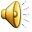 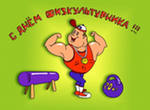 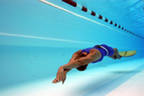 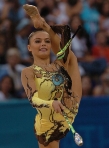 Sport is our life. We go in for sport every day. It helps us to keep fit.
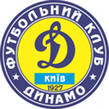 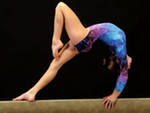 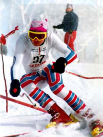 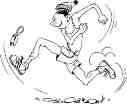 The most popular sport among girls is…
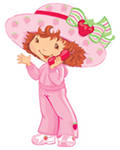 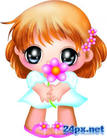 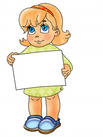 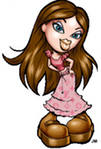 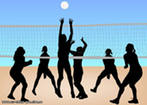 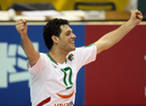 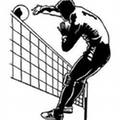 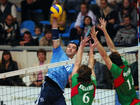 volleyball
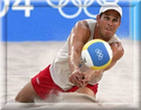 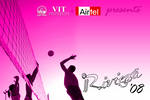 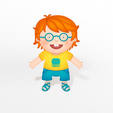 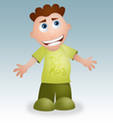 The most popular sport among boys is…
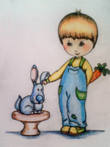 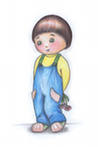 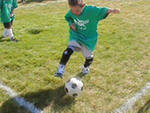 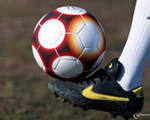 football
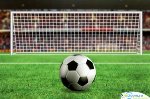 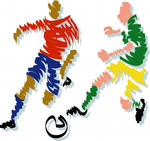 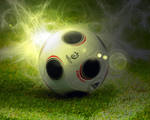 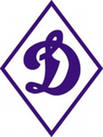 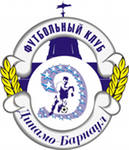 People  with brown eyes are very kind-hearted. Most of all they like…
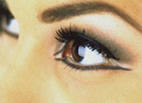 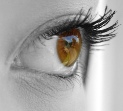 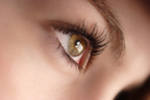 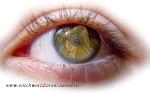 ski
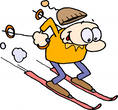 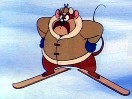 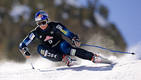 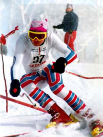 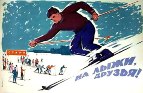 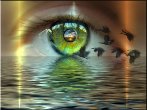 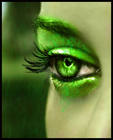 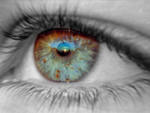 People with green eyes are helpful and smart. They like…
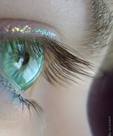 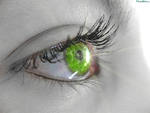 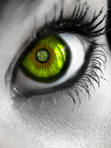 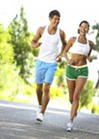 ATHLETIKS
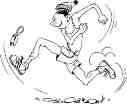 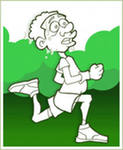 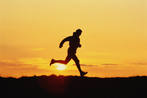 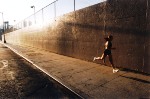 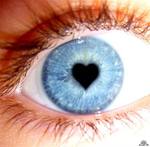 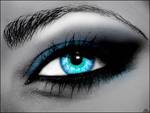 Blue eyes are like sea. People with blue eyes are so generous! And they like…
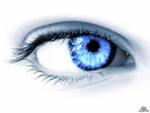 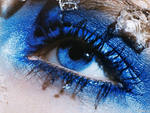 swimming
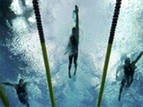 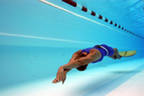 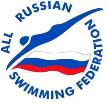 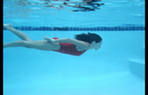 People say that our eyes are the mirror of the soul. People with grey eyes are responsible. They like…
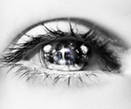 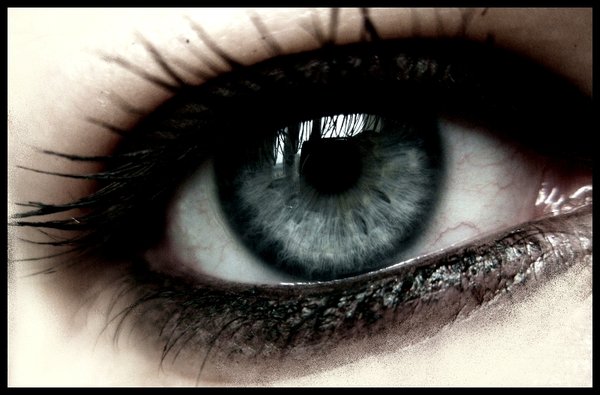 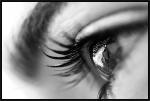 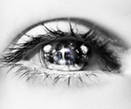 Gymnastics
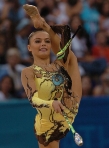 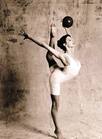 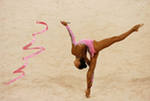 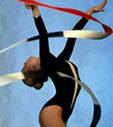 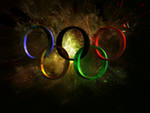 I think that some guys of my class can get sport world records in future!
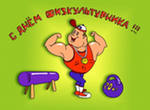 Sport is our life! Remember it!
Thank
     You
         For
            Attention…